CGIAR System-Wide Program on Collective Action and Property Rights
Como Catalizar la Acción Colectiva en el Manejo de Recursos Naturales
Helen Markelova
Programa de CGIAR sobre Acción Colectiva  y Derechos de Propiedad (CAPRi)
Instituto Internacional de Investigación sobre Políticas Alimentarias (IFPRI)
Introducción
Reto: trabajar con las comunidades para que alcancen sus metas (a través de la acción colectiva)
Cooperación o acción individual?
Los principios de Manejo Adoptivo Colaborativo (creado por la la experiencia del Centro de Investigación Forestal Internacional)
Comprender las Condiciones Socioculturales
Conocer a las  personas y su condiciones hasta de llevar cualquier cambio
Todas cosas están interconectadas
Existen las “emergencias”
Facilitar la Acción Colectiva
Respete y trabaje con las instituciones locales existentes
Respete y use los conocimientos locales
Junte el conocimiento local con el exterior
Facilitar la Acción Colectiva
Identifique y trabaje hacia metas compartidas
Comience con metas fáciles 
Construya mecanismos para evaluar el progreso
Busque oportunidades
Facilitar la Acción Colectiva
Cree vínculos entre los actores diferentes
Construya coaliciones 
Escoja un facilitador efectivo
Facilitar la Acción Colectiva
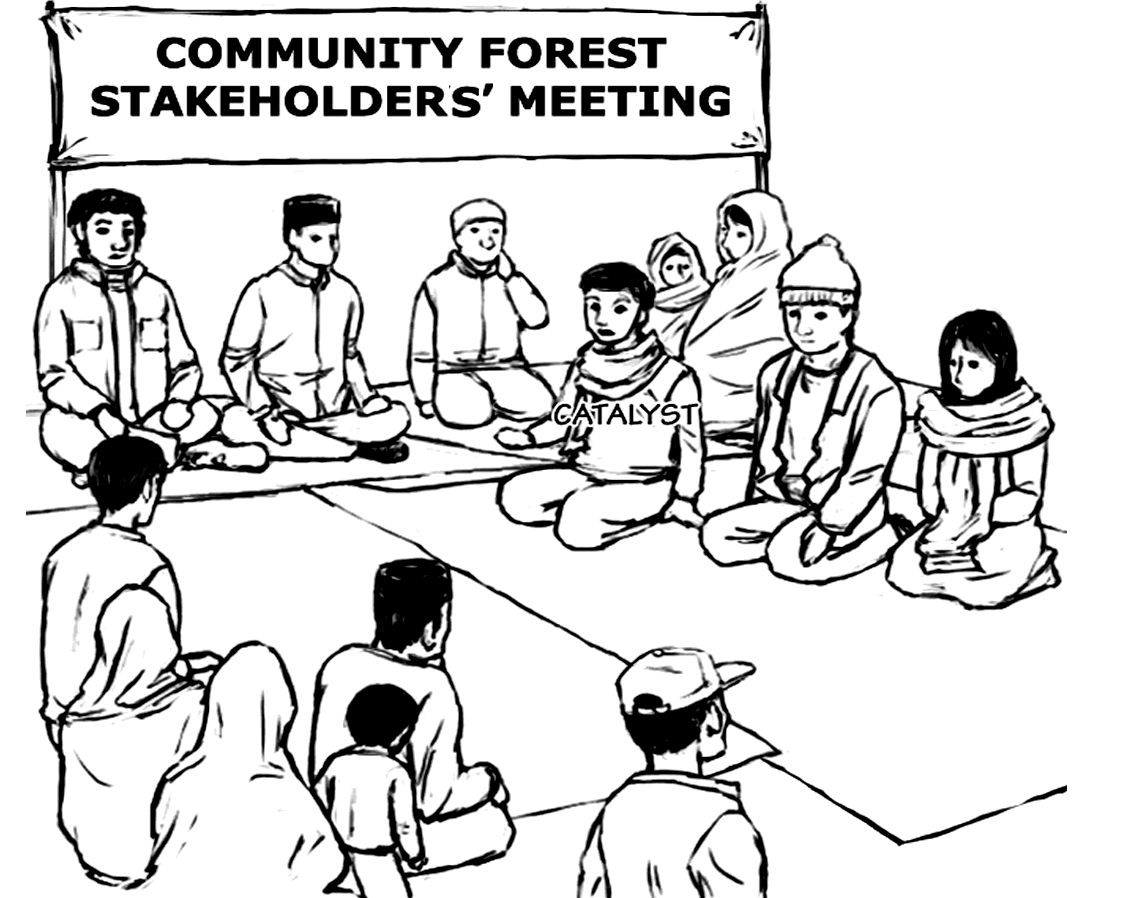 El liderazgo puede surgir en cualquier lugar 
Diversidad conduce a las soluciones  mas creativos
Pero: diversidad tiene costos de transacción
¿Que piensan ustedes?
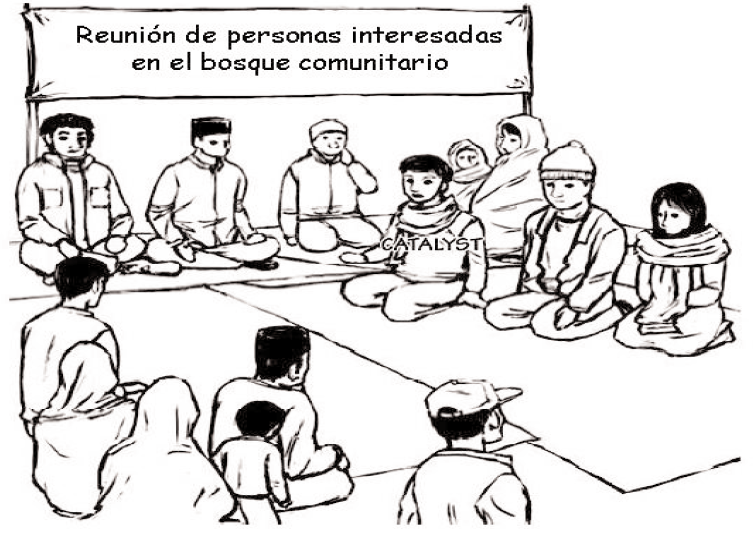